講習資料
九州大学大学院
システム情報科学研究院
志堂寺　和則
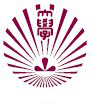 2
１　交通事故発生の地域差（全国）
交通事故件数等の推移
昭和
平成
（警察庁交通局資料を元に志堂寺が作成）
[Speaker Notes: 出典：平成30年中の交通事故の発生状況

注１　算出に用いた人口は、各年の前年の人口であり、総務省統計資料「国勢調査」又は「人口推計」（各年10月１日現在人口（補間補正を行っていないもの。ただし、昭和23年及び24年は補間補正人口））による。
 　２　指数は昭和45年を100とした値である。
 　３　昭和46年以前は、沖縄県を含まない。
 　４　昭和40年以前の件数は、物損事故を含む。
 　５　昭和34年以前は、軽微な被害事故（８日未満の負傷、２万円以下の物的損害）は含まない。]
免許保有者数、自動車台数、人口の推移
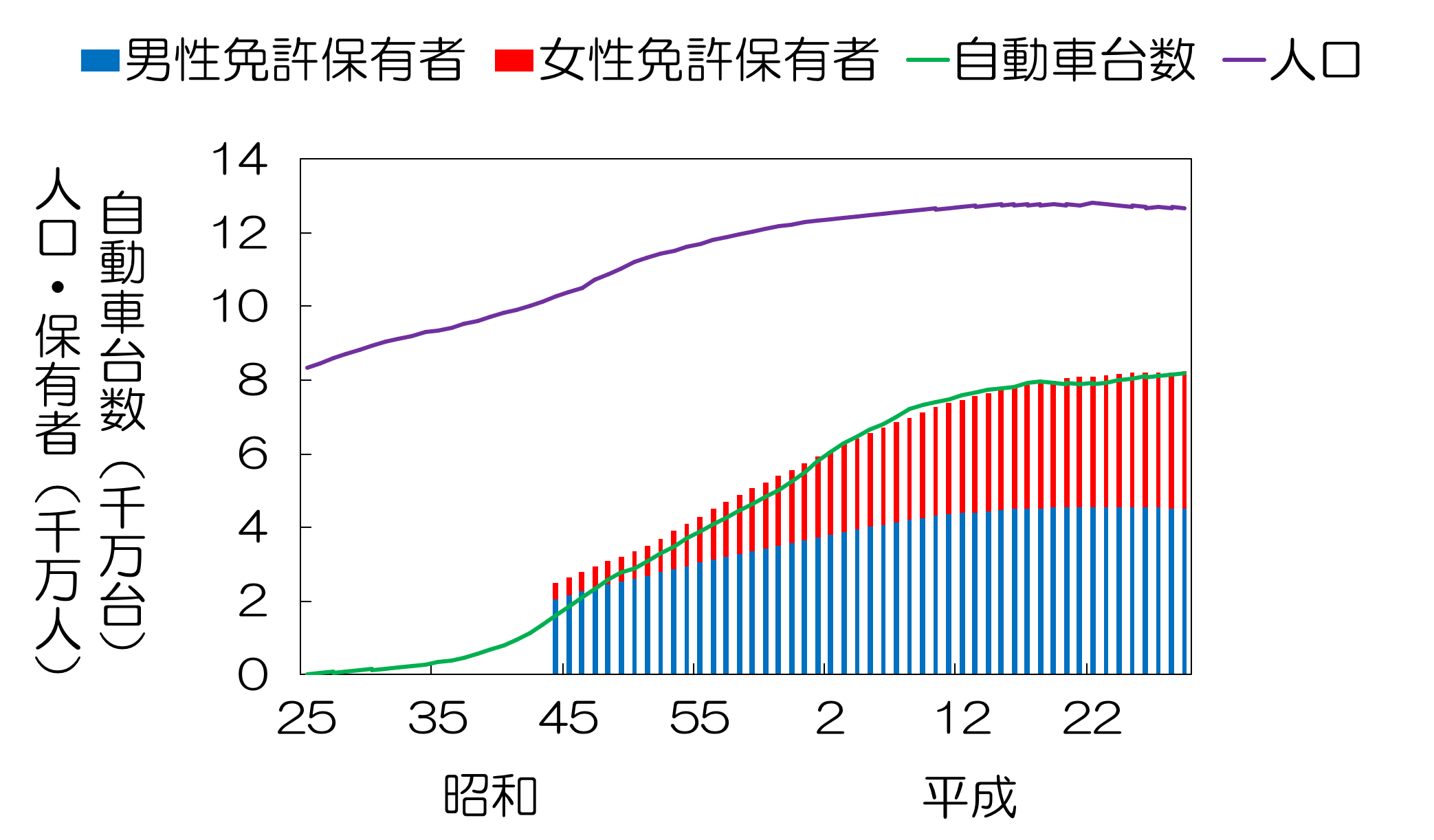 （公財）交通事故総合分析センター資料を元に志堂寺が作成）
[Speaker Notes: 出典：平成29年版交通統計、平成29年版交通事故統計年報

注１　自動車台数（原付二種、原付一種及び小特を除く。）は、国土交通省統計資料「自動車保有車両数月報」（各年12月末現在）による。
 　２　人口は、総務省統計資料「国勢調査」又は「人口推計」（各年10月１日現在人口（補間補正を行っていないもの））による。
 　３　件数及び負傷者数は、昭和34年以前は軽微な被害（８日未満の負傷、２万円以下の物的損害）事故を含まない。
 　４　件数は、昭和41年以降は物損事故を含まない。
 　５　件数、死傷者数及び人口は、昭和46年以前は沖縄県を含まない。
 　６　自動車台数は、昭和48年以前は沖縄県を含まない。]
交通事故数等の推移
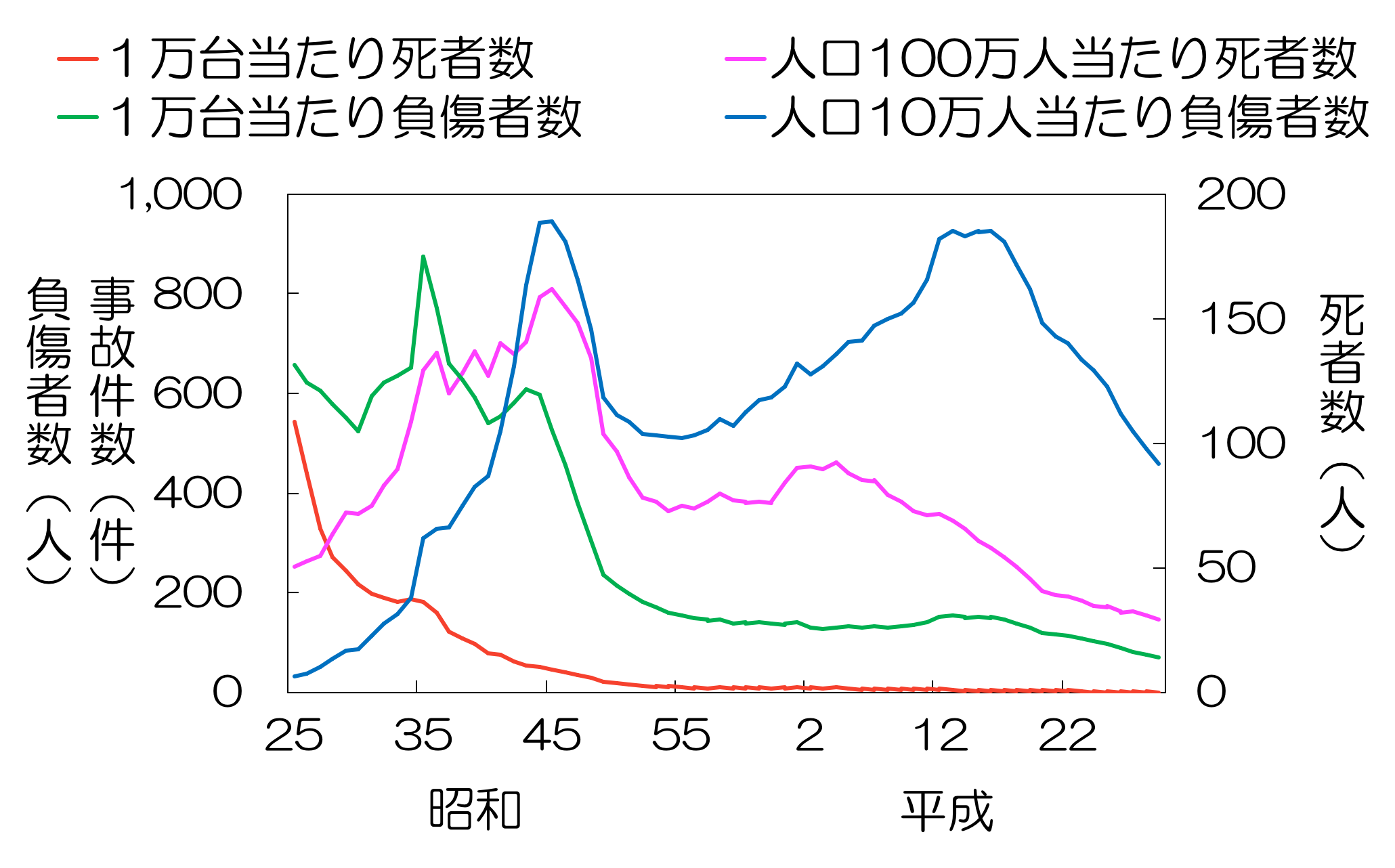 （公財）交通事故総合分析センター資料を元に志堂寺が作成）
[Speaker Notes: 出典：平成29年版交通事故統計年報

注１　自動車台数（原付二種、原付一種及び小特を除く。）は、国土交通省統計資料「自動車保有車両数月報」（各年12月末現在）による。
 　２　人口は、総務省統計資料「国勢調査」又は「人口推計」（各年10月１日現在人口（補間補正を行っていないもの））による。
 　３　件数及び負傷者数は、昭和34年以前は軽微な被害（８日未満の負傷、２万円以下の物的損害）事故を含まない。
 　４　件数は、昭和41年以降は物損事故を含まない。
 　５　件数、死傷者数及び人口は、昭和46年以前は沖縄県を含まない。
 　６　自動車台数は、昭和48年以前は沖縄県を含まない。]
人口10万人当たり交通事故件数
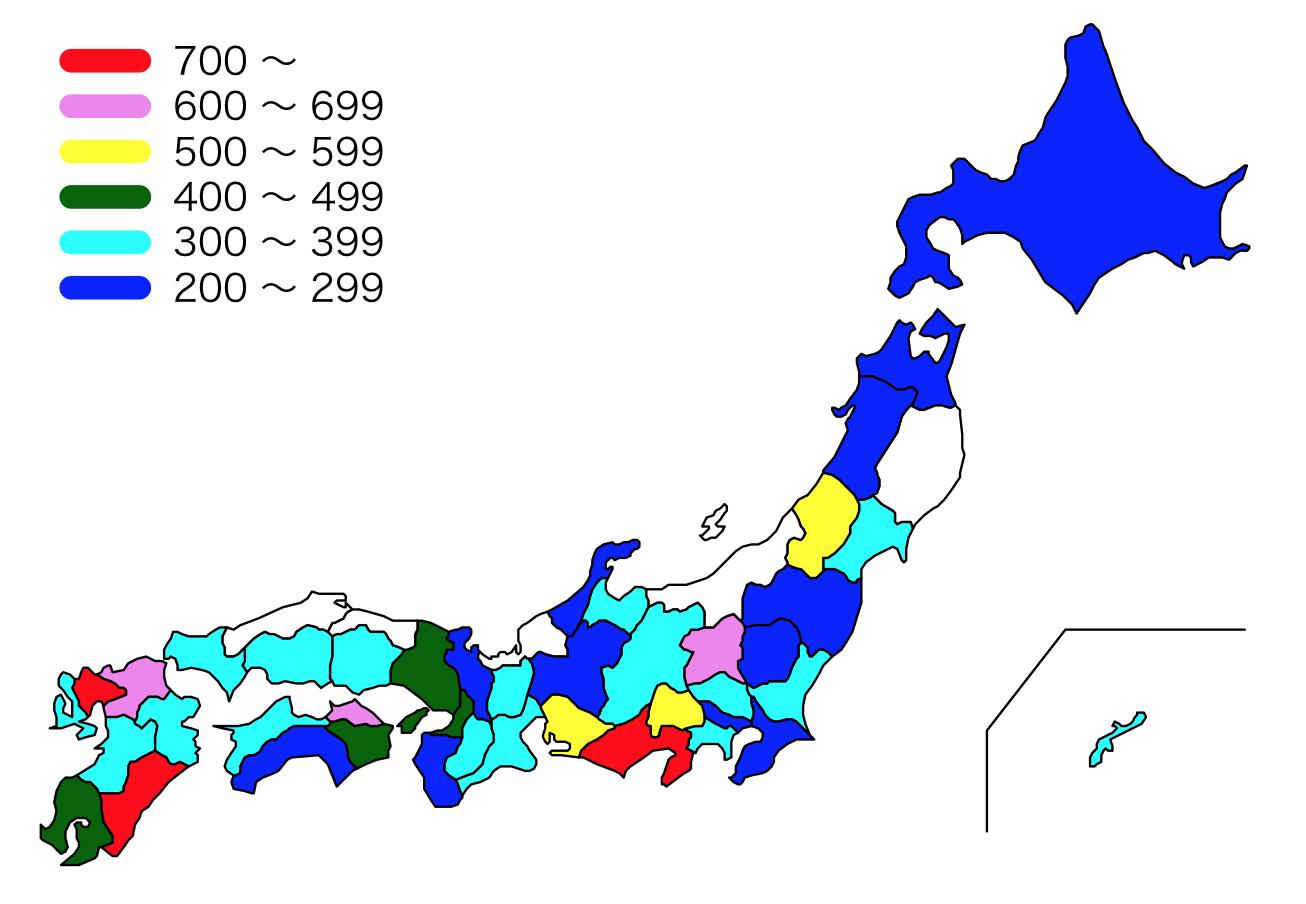 （公財）交通事故総合分析センター資料を元に志堂寺が作成）
[Speaker Notes: 出典：平成29年版交通事故統計年報]
免許人口10万人当たり交通事故件数
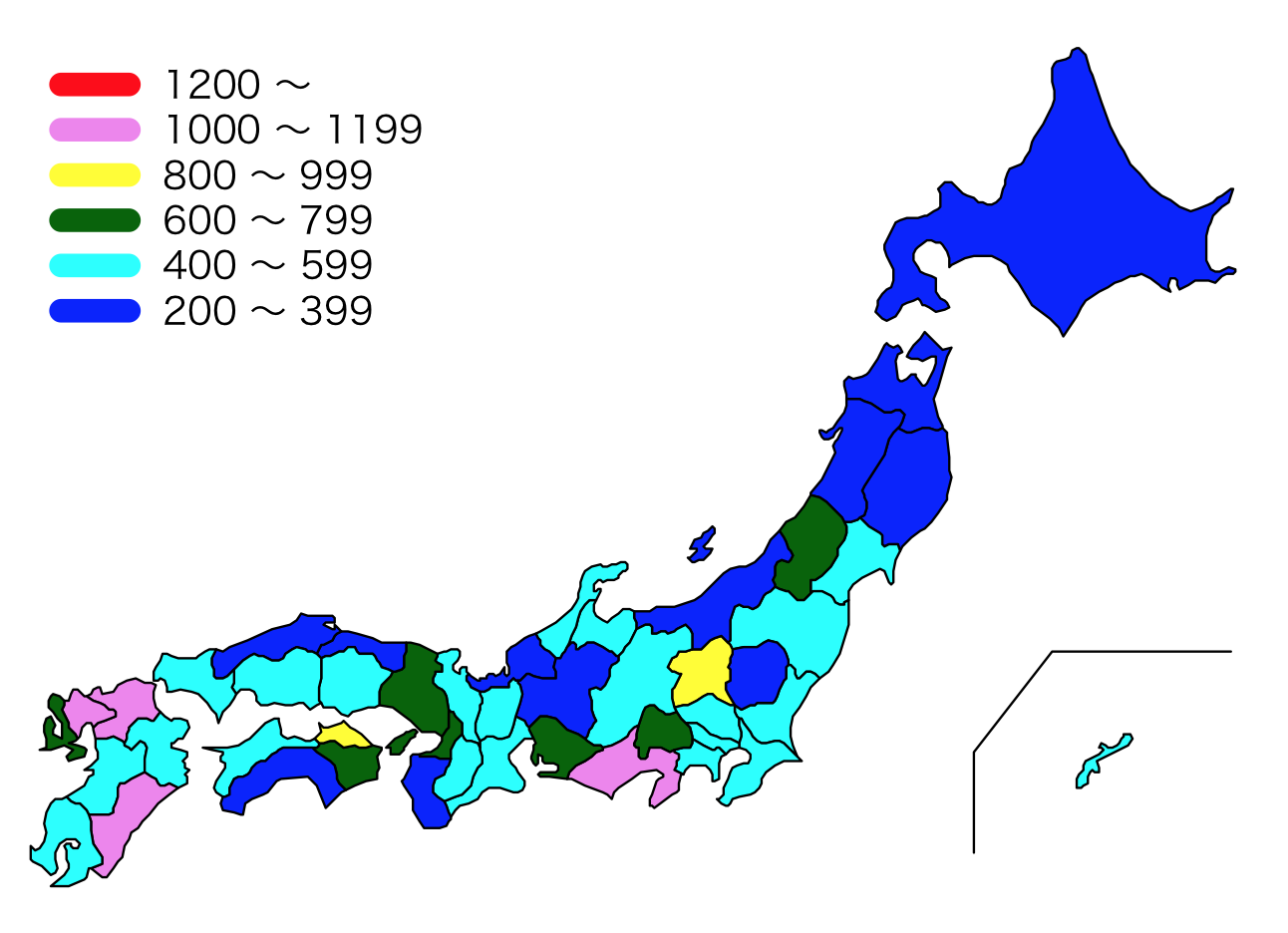 （公財）交通事故総合分析センター資料を元に志堂寺が作成）
[Speaker Notes: 出典：平成29年版交通事故統計年報]
車両100万台当たり交通事故件数
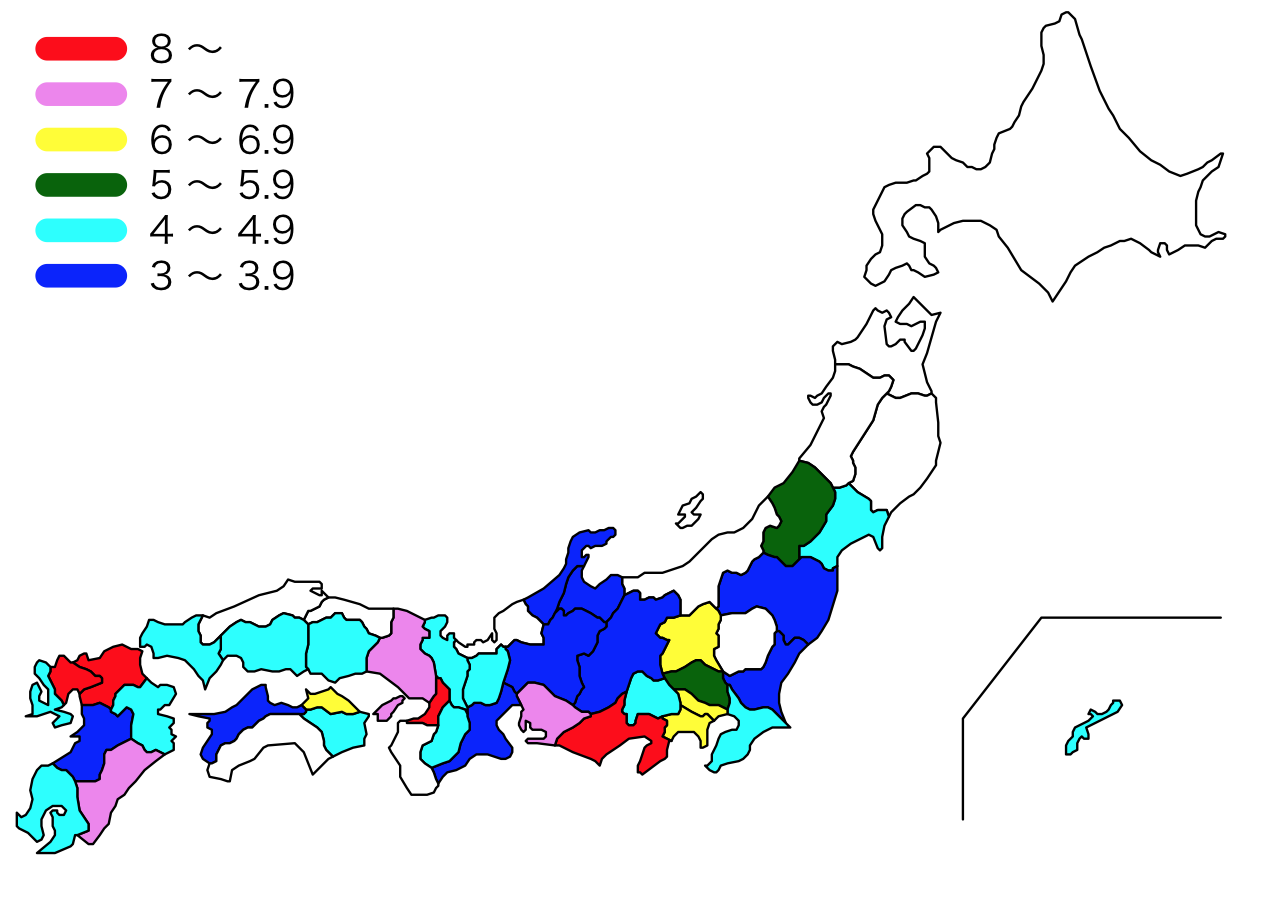 （公財）交通事故総合分析センター資料を元に志堂寺が作成）
[Speaker Notes: 出典：平成29年版交通事故統計年報]
道路実延長1万キロ当たり交通事故件数
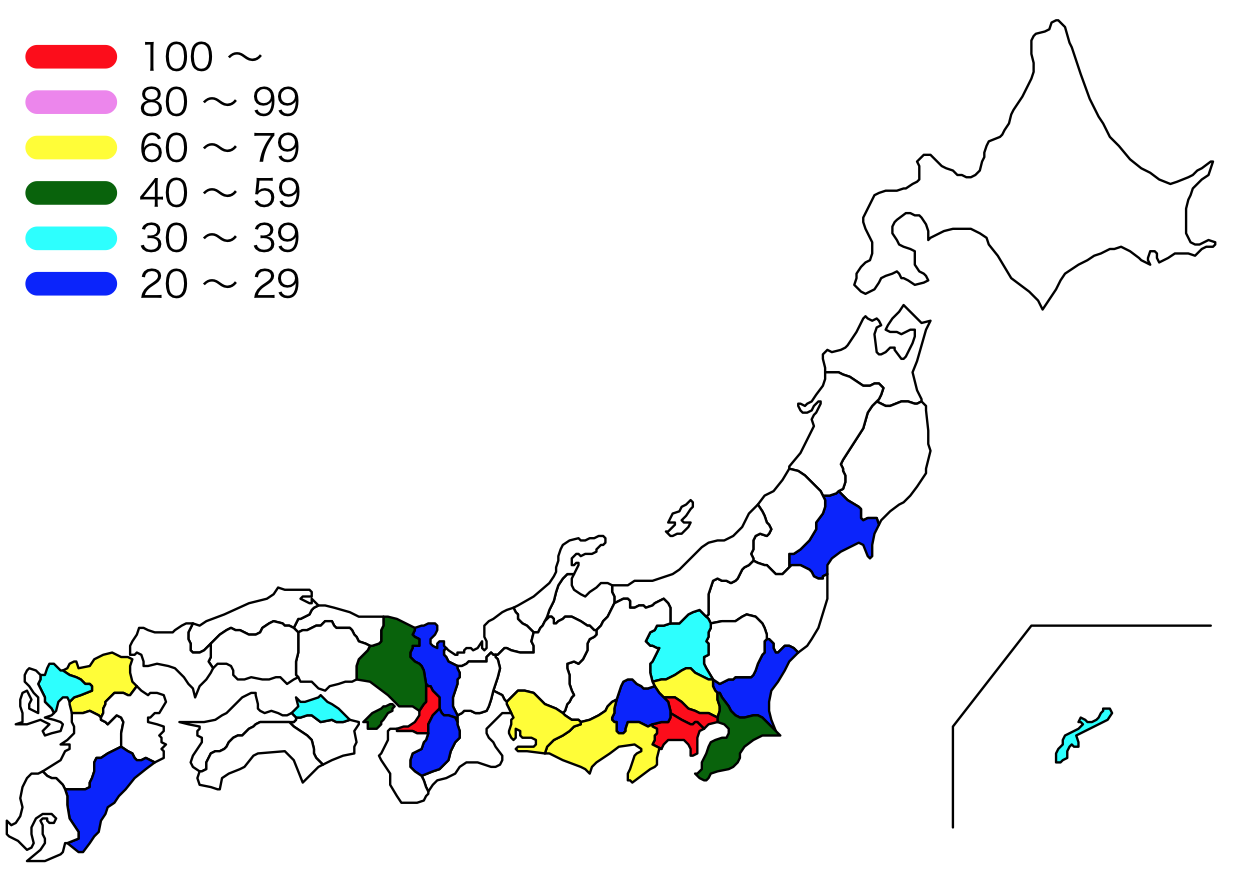 （公財）交通事故総合分析センター資料を元に志堂寺が作成）
[Speaker Notes: 出典：平成29年版交通事故統計年報]
1km当たりの事故率の推移
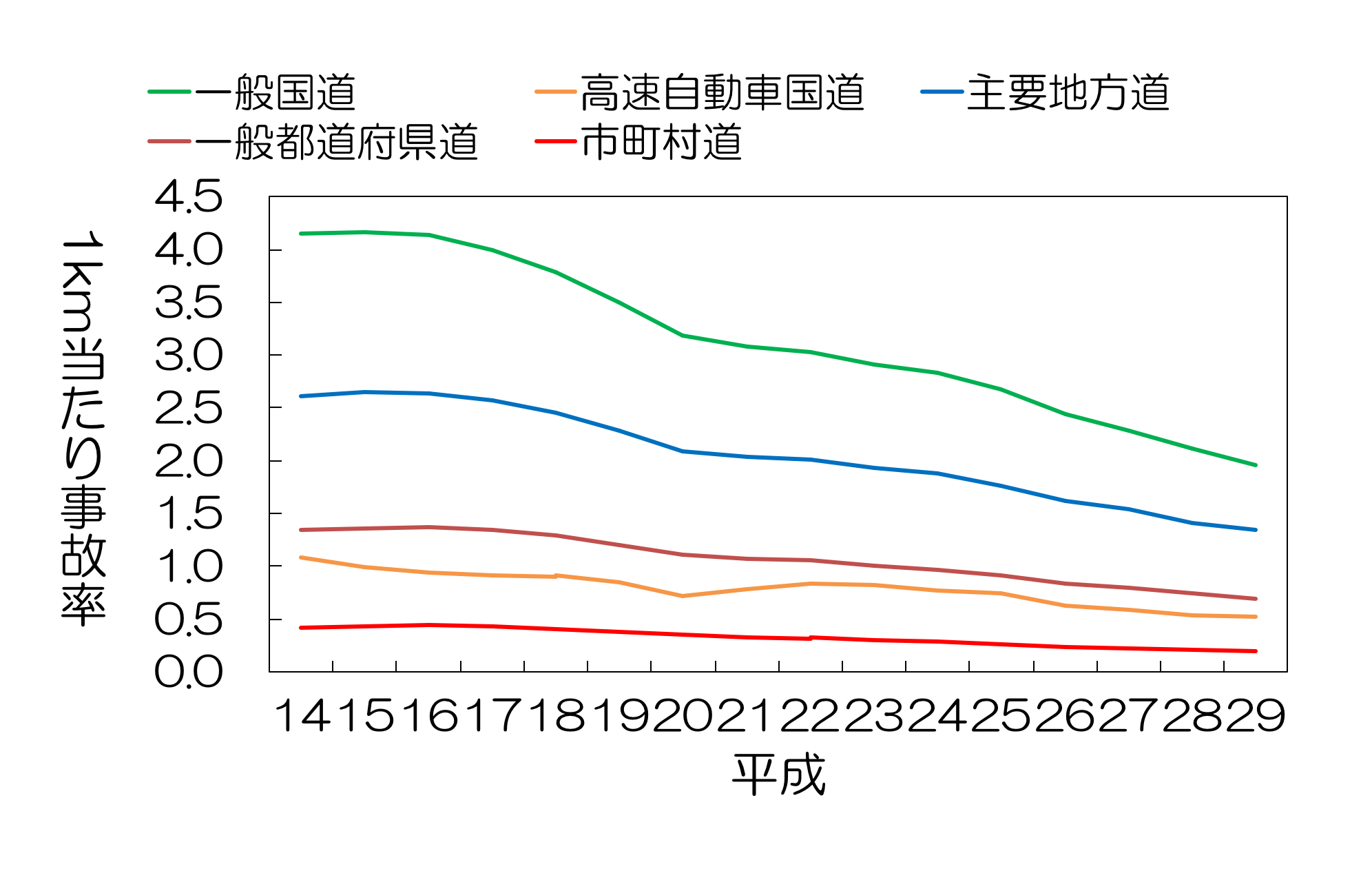 （公財）交通事故総合分析センター資料を元に志堂寺が作成）
[Speaker Notes: 出典：平成29年版交通事故統計年報]
人口10万人当たり一般国道での事故件数
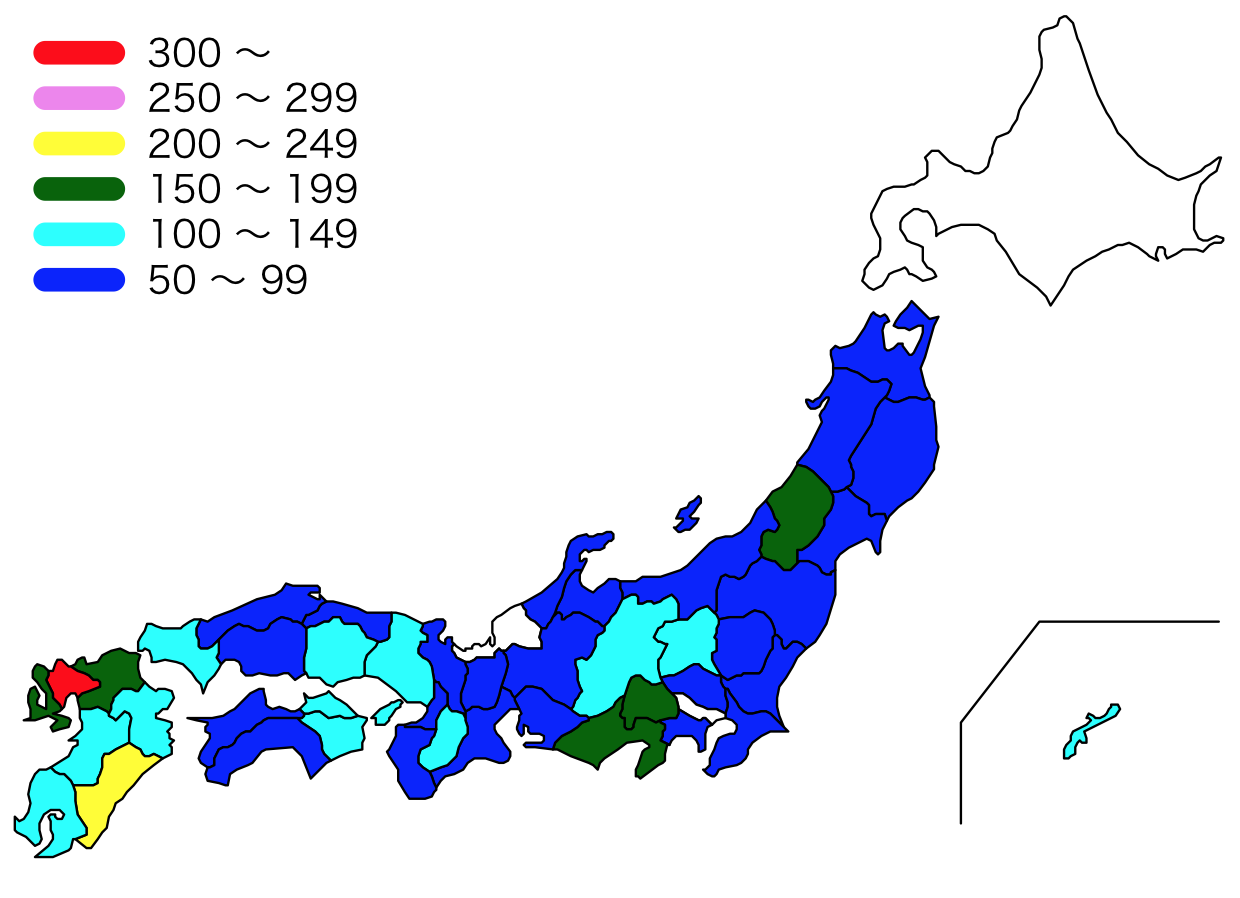 （公財）交通事故総合分析センター資料を元に志堂寺が作成）
[Speaker Notes: 出典：平成29年版交通事故統計年報]
人口10万人当たり主要地方道での事故件数
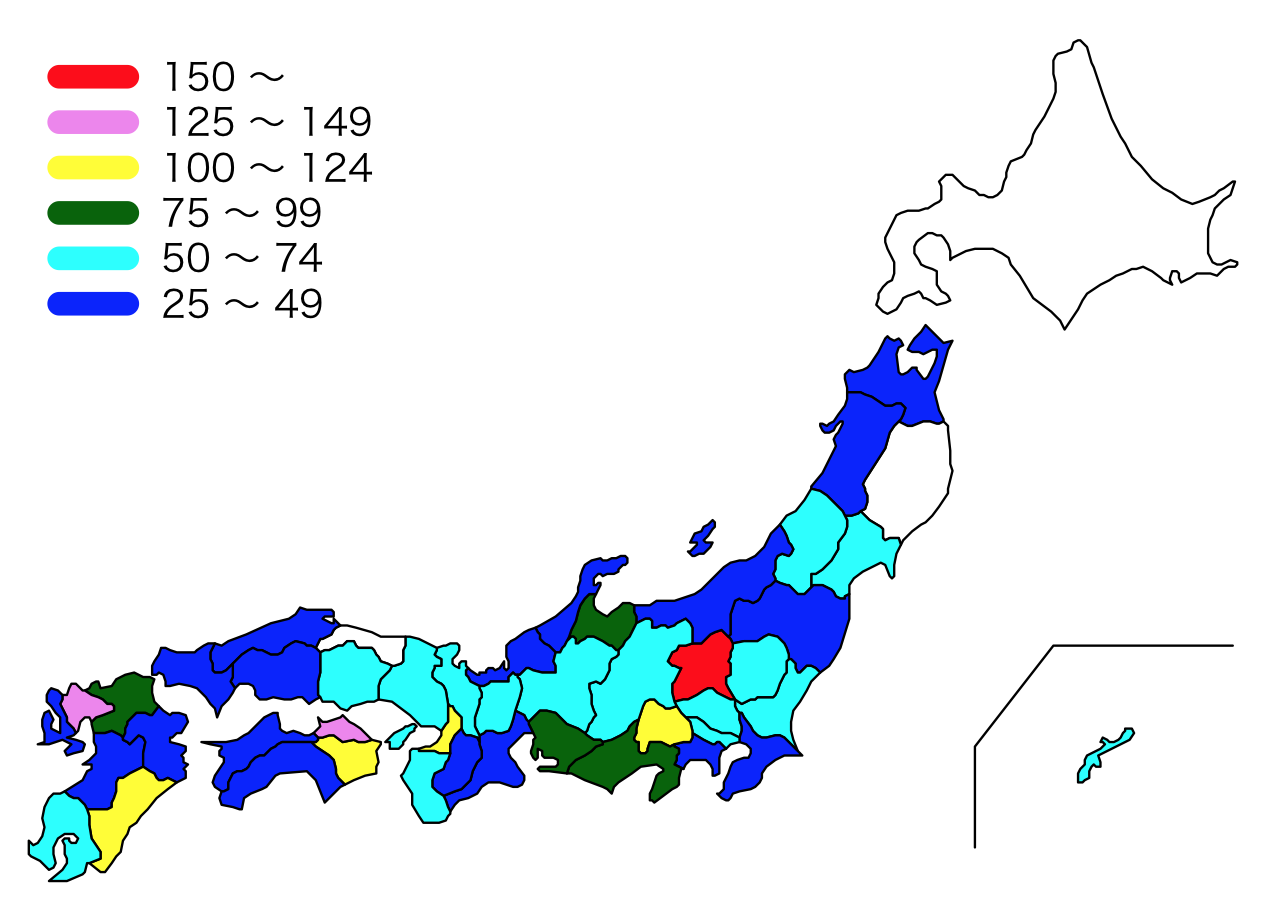 （公財）交通事故総合分析センター資料を元に志堂寺が作成）
[Speaker Notes: 出典：平成29年版交通事故統計年報]
人口10万人当たり都道府県道での事故件数
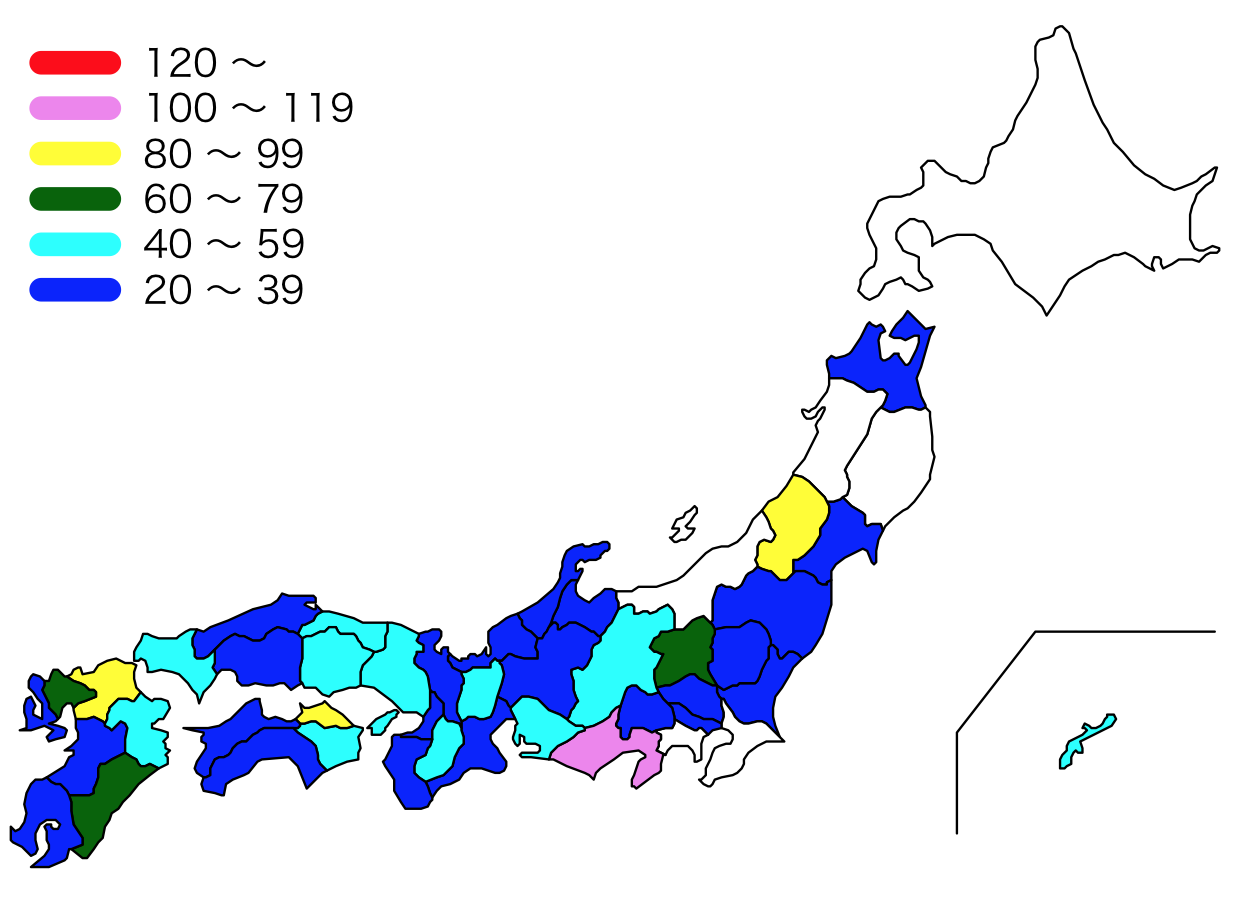 （公財）交通事故総合分析センター資料を元に志堂寺が作成）
[Speaker Notes: 出典：平成29年版交通事故統計年報]
人口10万人当たり市町村道での事故件数
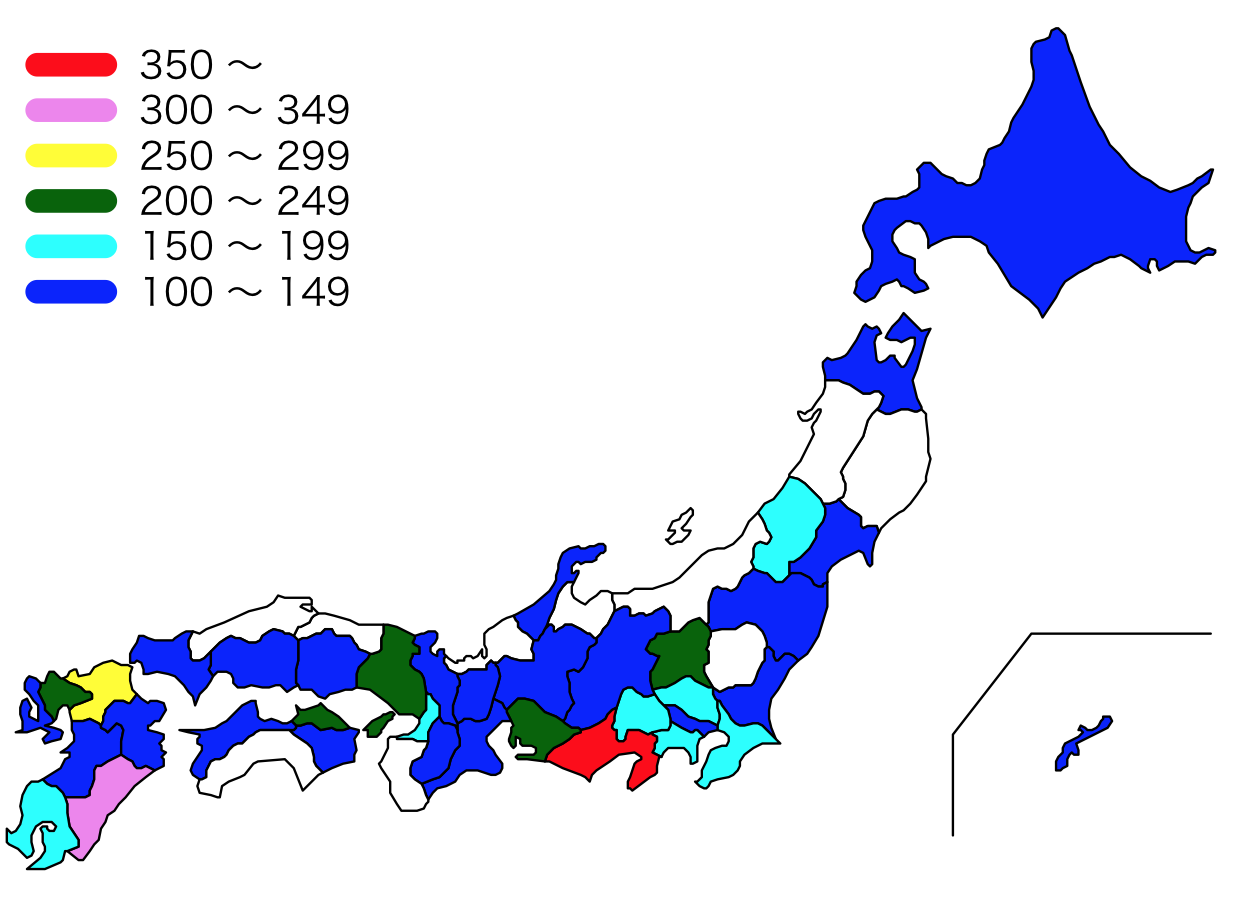 （公財）交通事故総合分析センター資料を元に志堂寺が作成）
[Speaker Notes: 出典：平成29年版交通事故統計年報]
免許取得後１年未満の交通事故割合
第１当事者／第２当事者
全体に対する対象者の割合
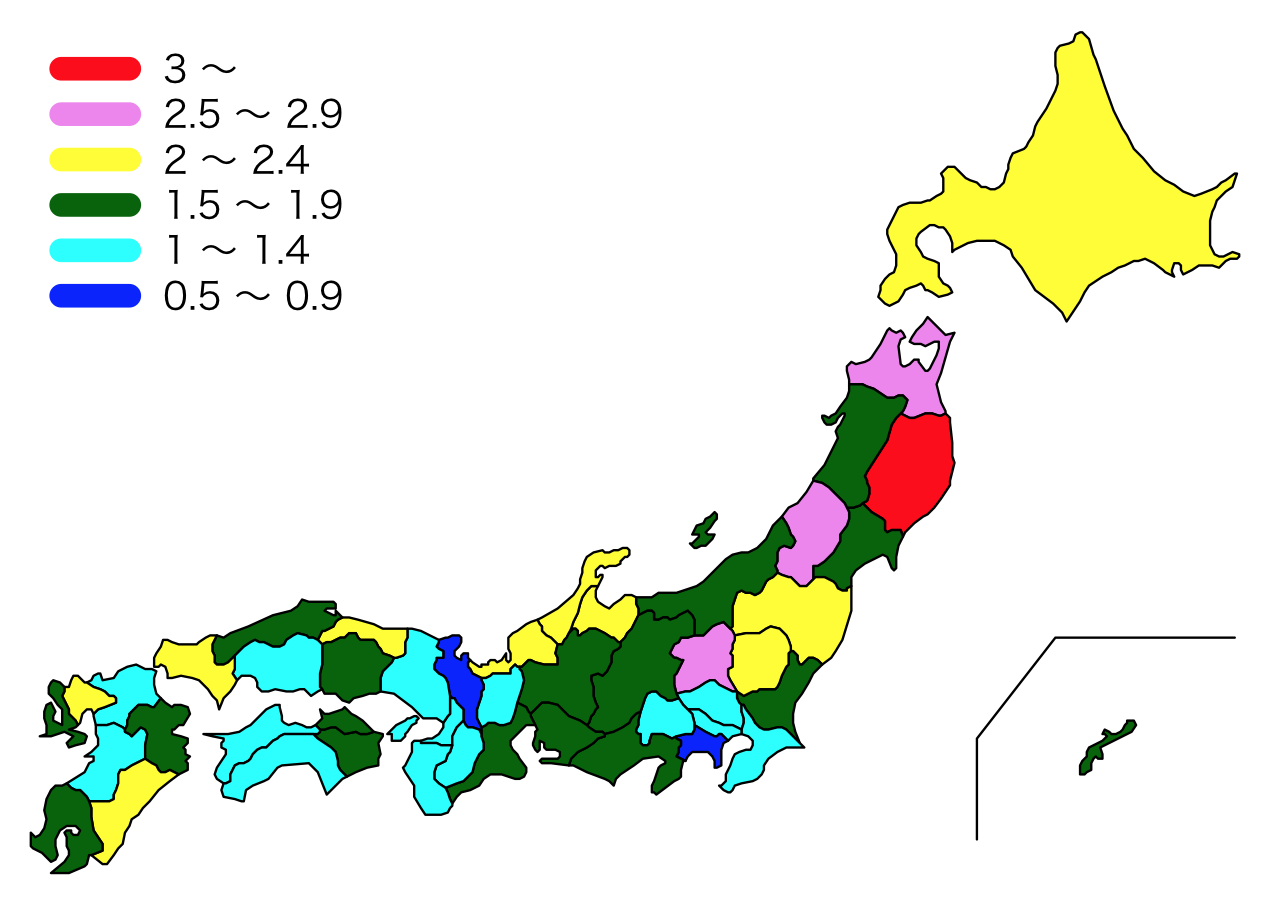 （公財）交通事故総合分析センター資料を元に志堂寺が作成）
[Speaker Notes: 出典：平成29年版交通事故統計年報]
免許取得後2年未満の交通事故割合
第１当事者／第２当事者
全体に対する対象者の割合
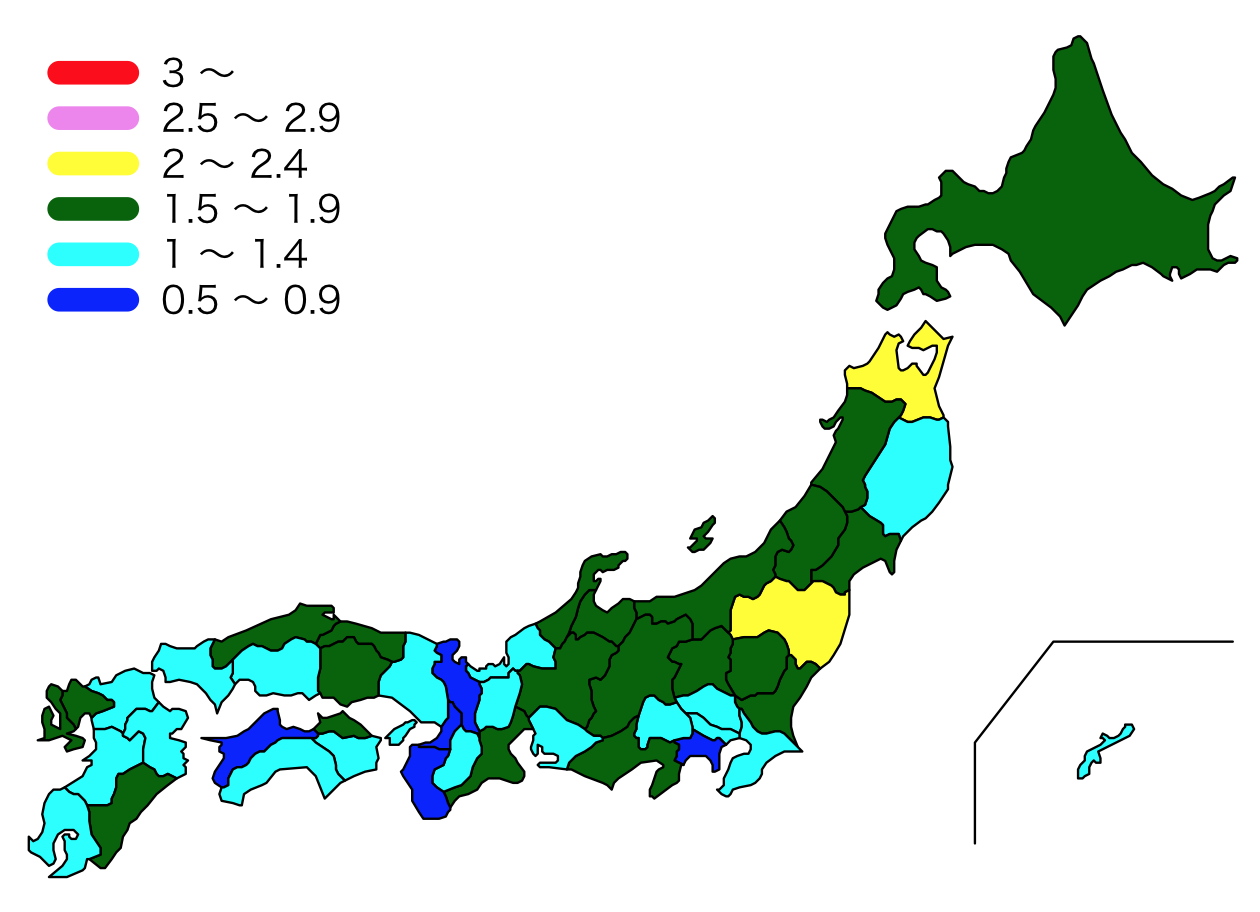 （公財）交通事故総合分析センター資料を元に志堂寺が作成）
[Speaker Notes: 出典：平成29年版交通事故統計年報]
免許取得後3年未満の交通事故割合
第１当事者／第２当事者
全体に対する対象者の割合
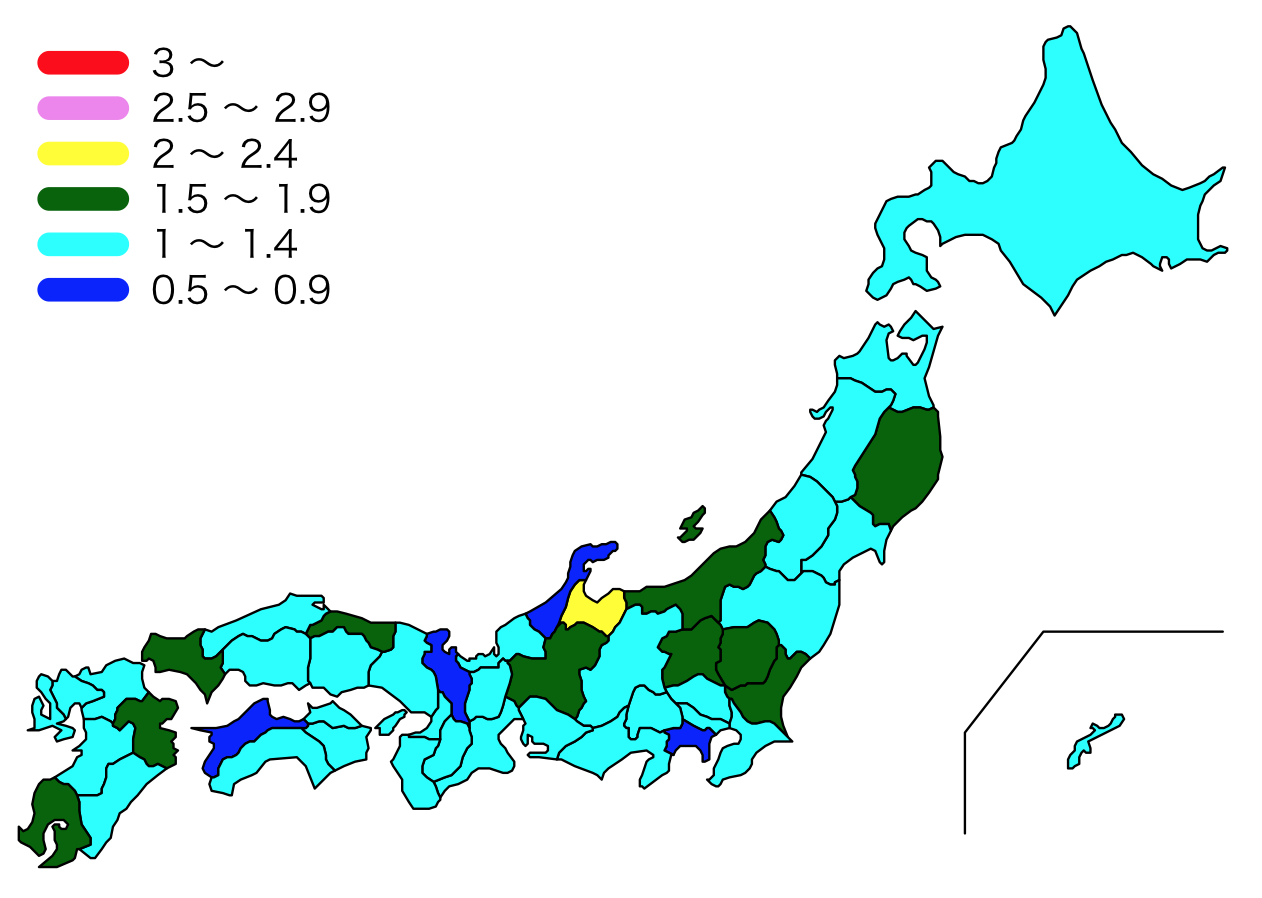 （公財）交通事故総合分析センター資料を元に志堂寺が作成）
[Speaker Notes: 出典：平成29年版交通事故統計年報]
免許取得後10年以上の交通事故割合
第１当事者／第２当事者
全体に対する対象者の割合
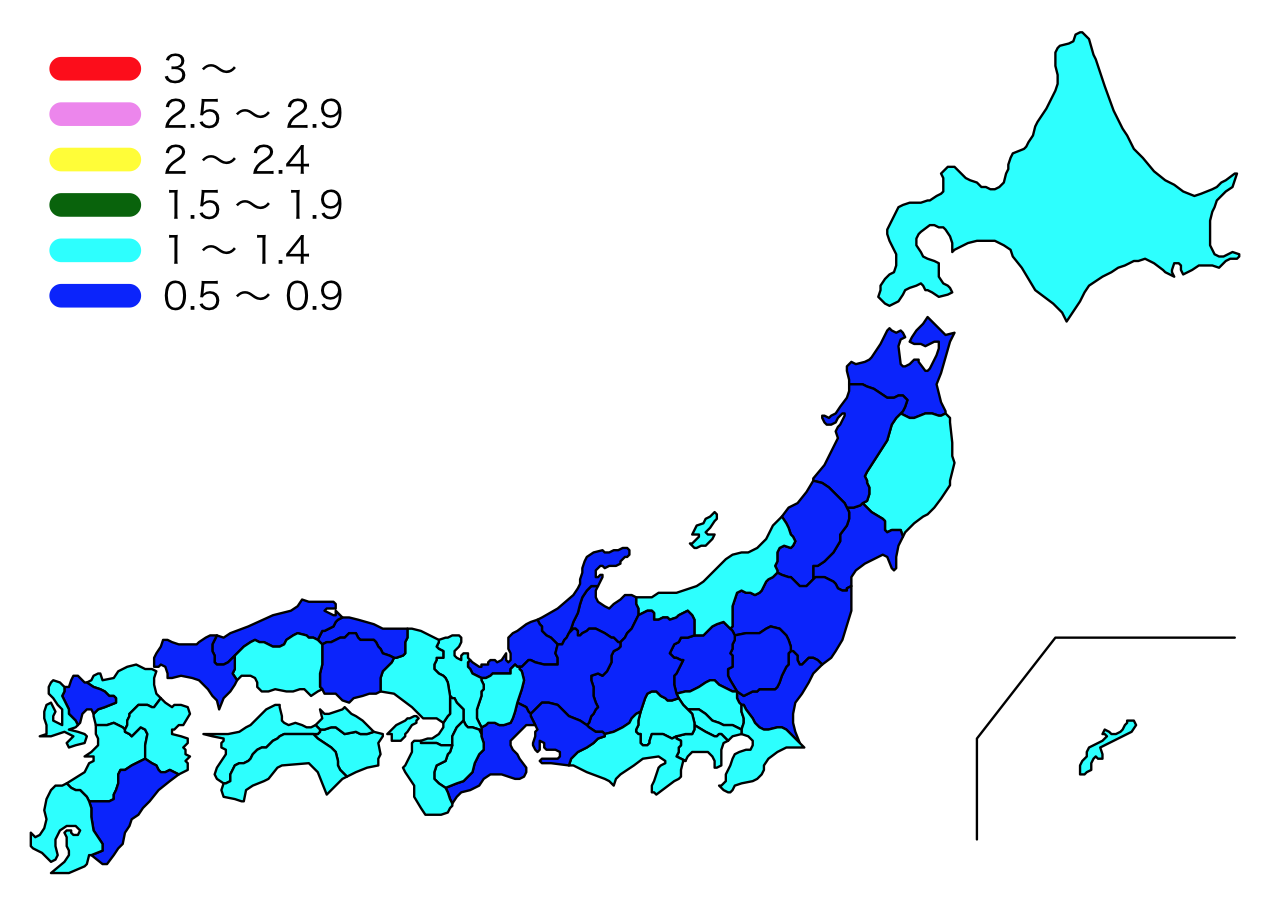 （公財）交通事故総合分析センター資料を元に志堂寺が作成）
[Speaker Notes: 出典：平成29年版交通事故統計年報]
交通取締件数の推移
昭和
平成
（警察庁資料を元に志堂寺が作成）
[Speaker Notes: 出典：平成30年警察白書、平成30年中の交通事故の発生状況

違反について
注 １　 車両等の件数は、重被けん引車以外の軽車両を除いた告知・送致件数である。  
　　２ 　指数は、平成元年を１００としたものである。 
　　３ 　昭和４３年以降の車両等の件数は、告知、送致件数である。 

事故について
１　昭和34年までは、軽微な被害事故（８日未満の負傷、２万円以下の物的損害）は含まない。 
２　昭和40年までの件数は、物損事故を含む。
３　昭和46年以前は、沖縄県を含まない。]
違反態様別交通法令違反取締件数の推移
H29に10万件以上の車両等の違反
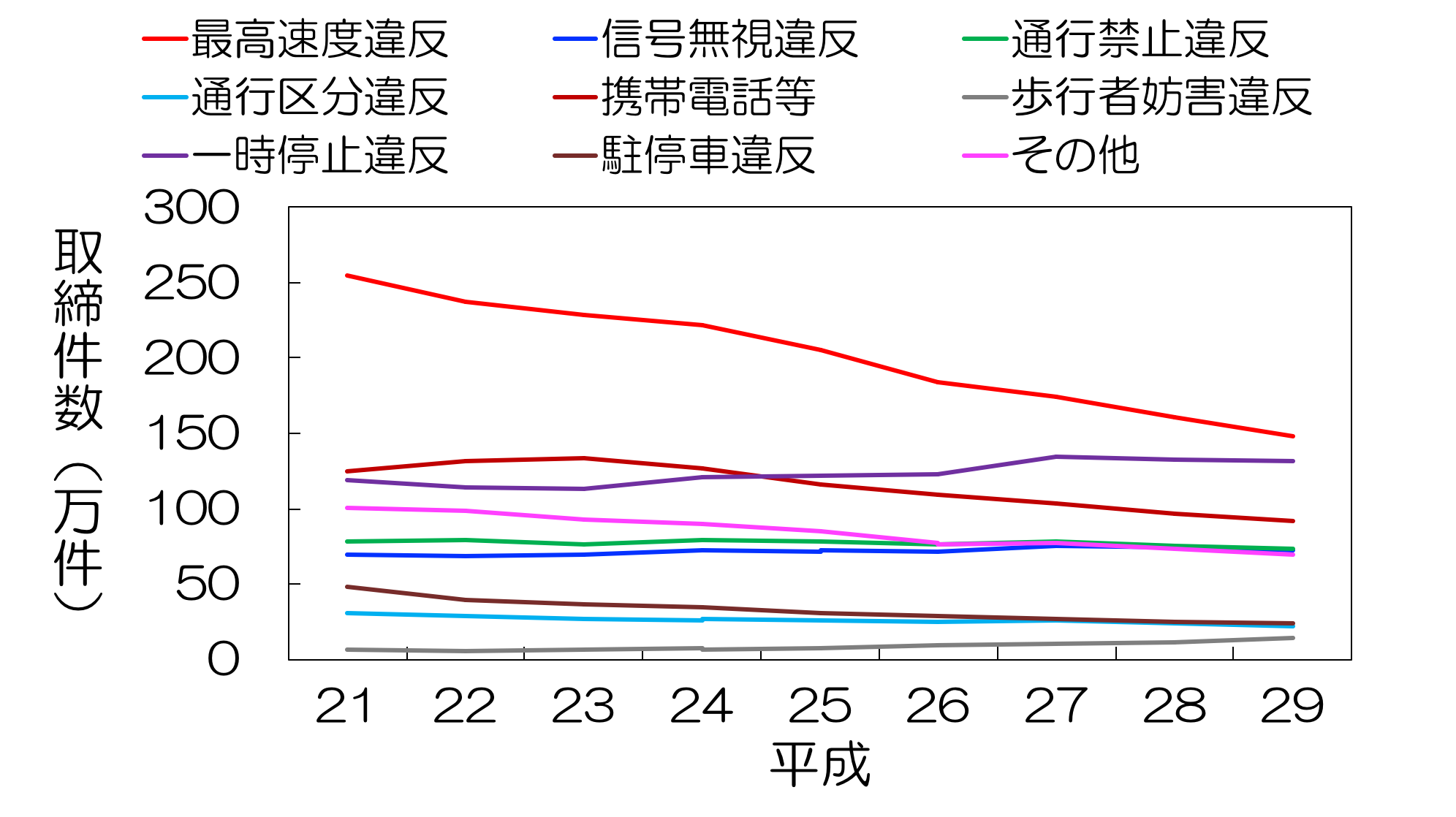 （公財）交通事故総合分析センター資料を元に志堂寺が作成）
[Speaker Notes: 出典：平成29年版交通統計]
車種別道路交通法違反取締割合
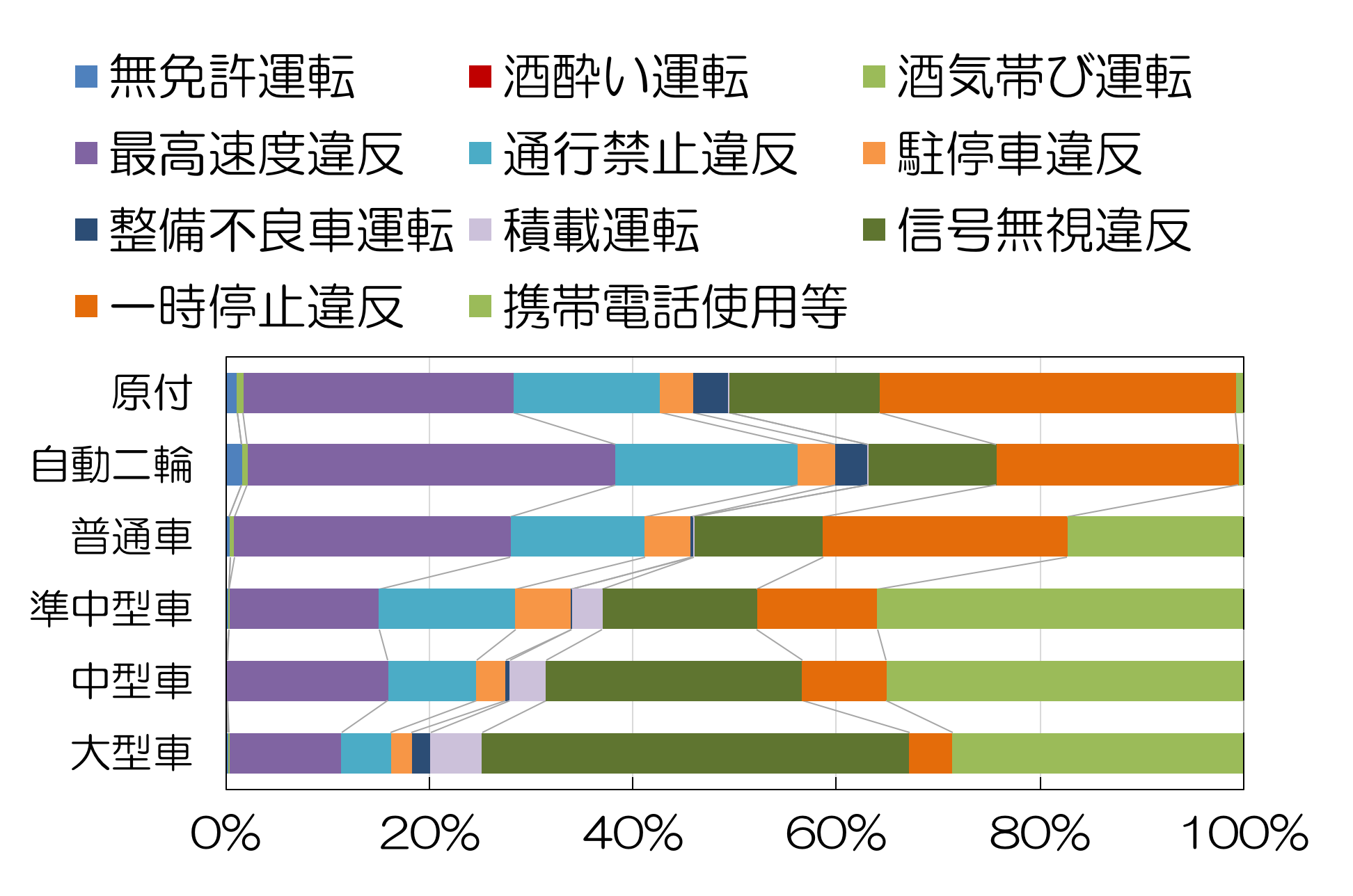 （公財）交通事故総合分析センター資料を元に志堂寺が作成）
[Speaker Notes: 出典：平成29年版交通事故統計年報]
免許人口10万人当たり道路交通法違反取締件数
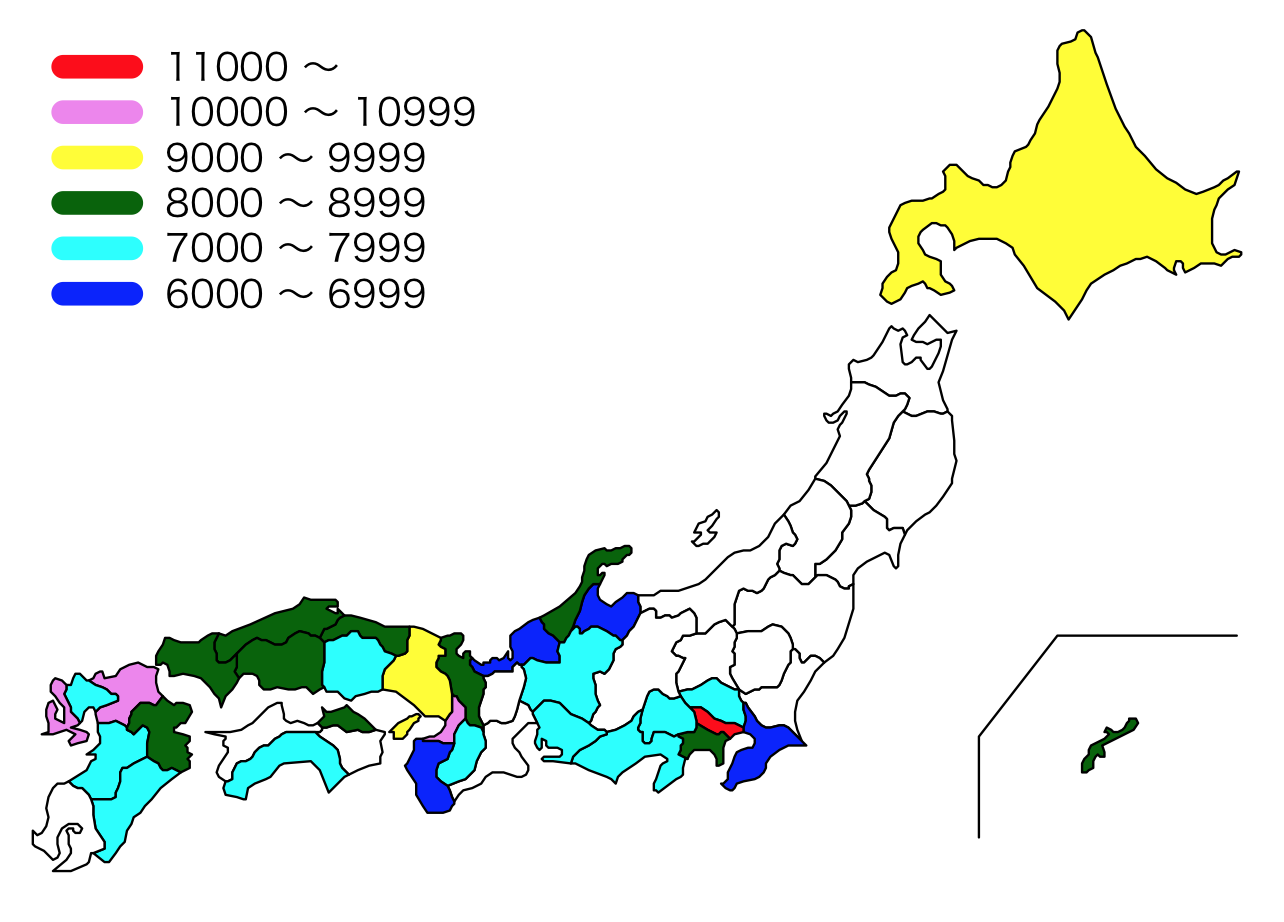 （公財）交通事故総合分析センター資料を元に志堂寺が作成）
[Speaker Notes: 出典：平成29年版交通事故統計年報]
免許人口10万人当たり最高速度違反取締件数
全国22.8%、福岡24.0%
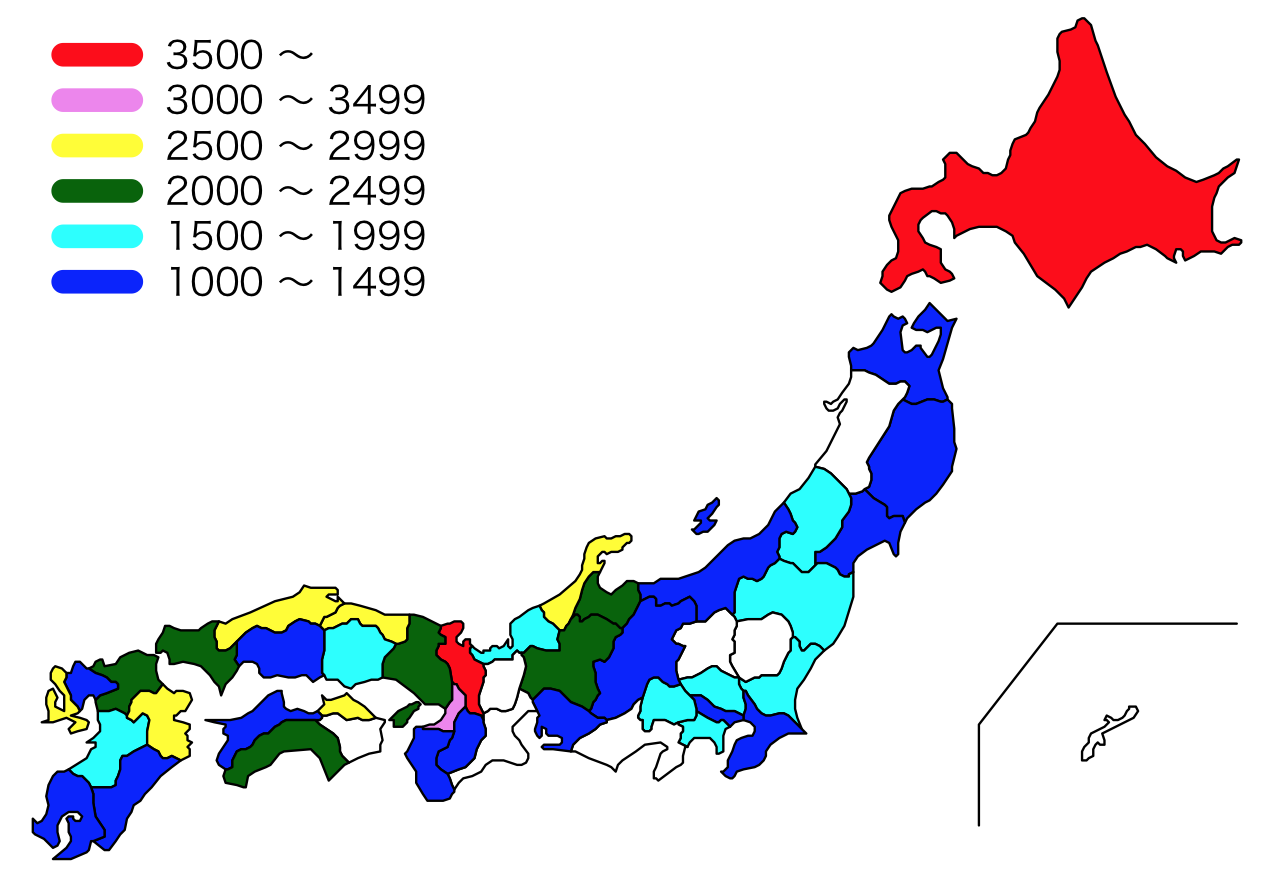 （公財）交通事故総合分析センター資料を元に志堂寺が作成）
[Speaker Notes: 出典：平成29年版交通事故統計年報]
免許人口10万人当たり一時停止違反取締件数
全国20.5%、福岡23.9%
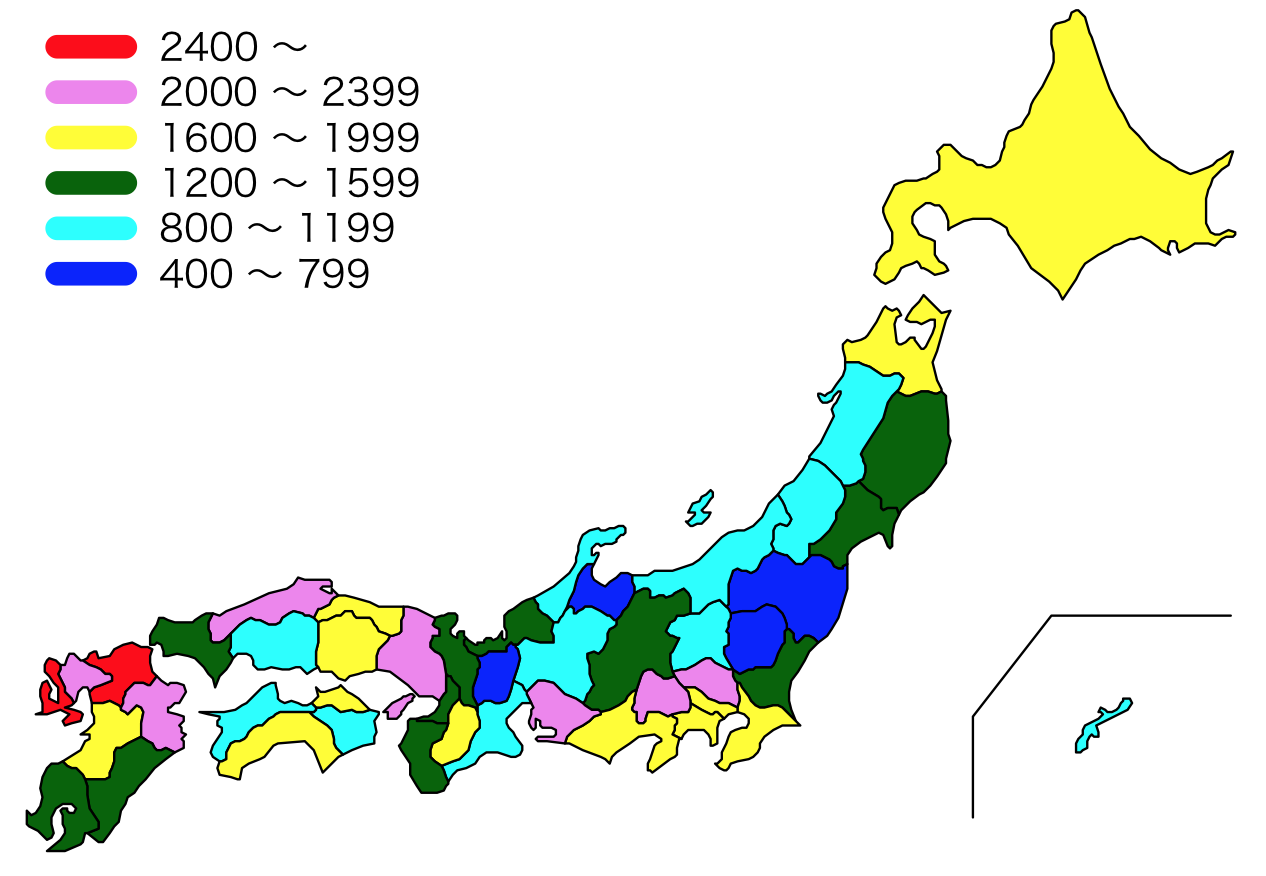 （公財）交通事故総合分析センター資料を元に志堂寺が作成）
[Speaker Notes: 出典：平成29年版交通事故統計年報]
免許人口10万人当たり通行禁止違反取締件数
全国11.3%、福岡9.0%
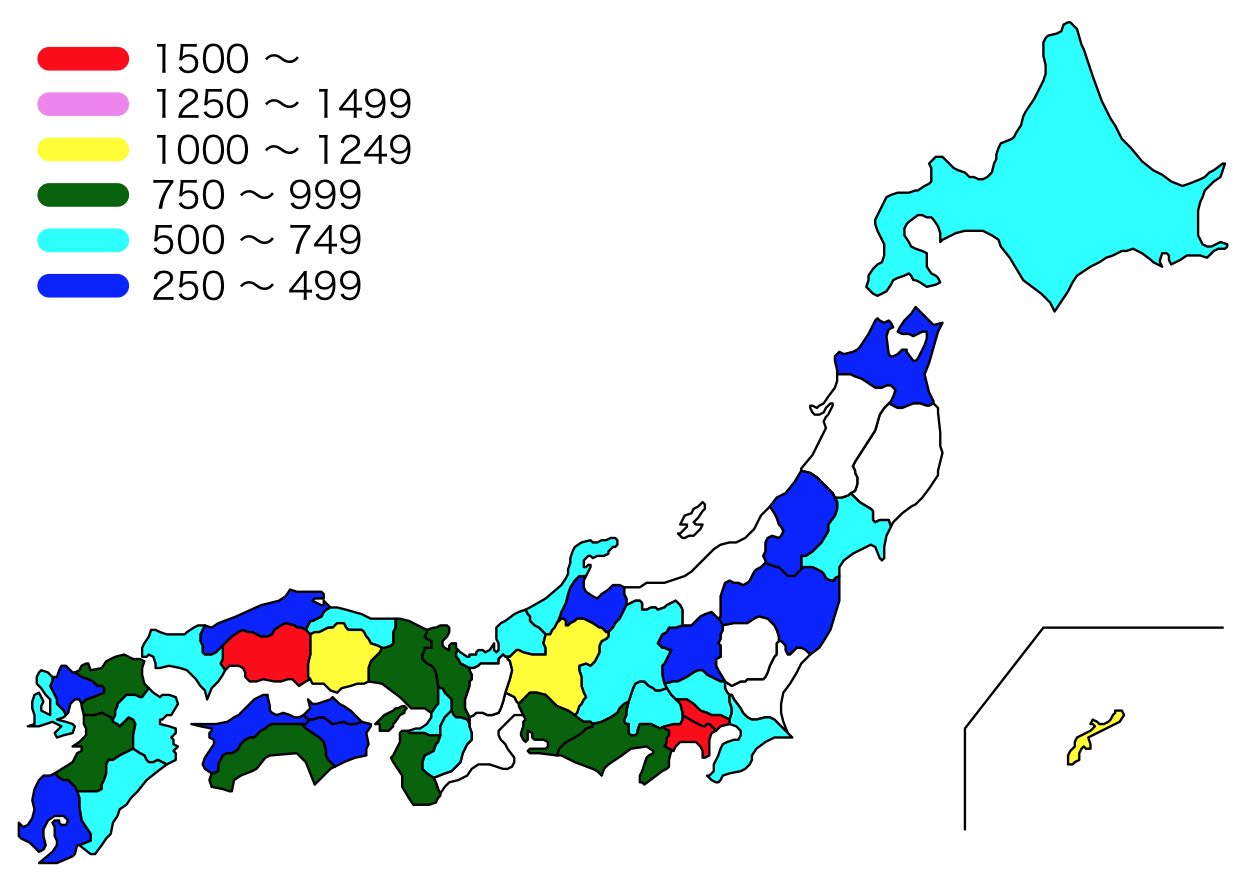 （公財）交通事故総合分析センター資料を元に志堂寺が作成）
[Speaker Notes: 出典：平成29年版交通事故統計年報]
免許人口10万人当たり信号無視取締件数
全国11.2%、福岡9.4%
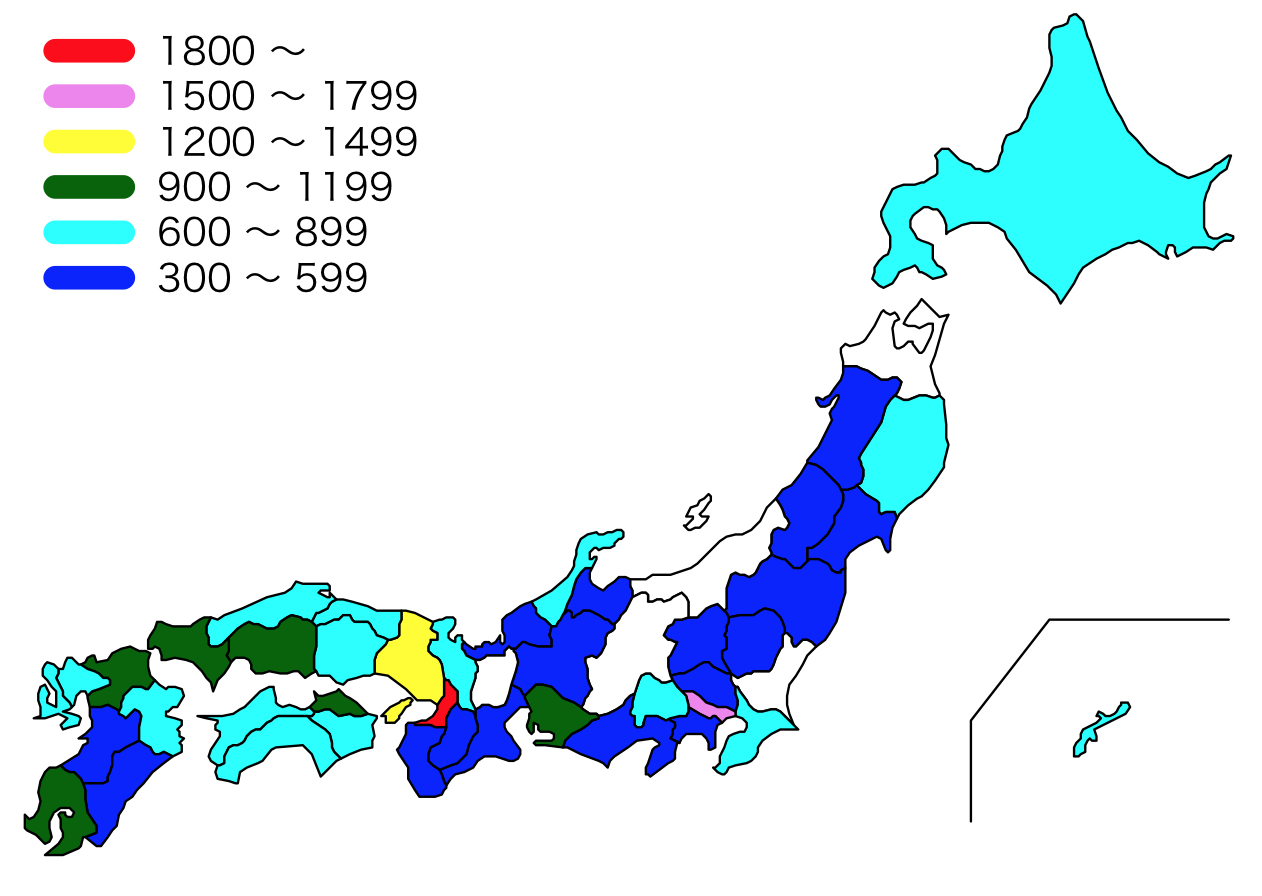 （公財）交通事故総合分析センター資料を元に志堂寺が作成）
[Speaker Notes: 出典：平成29年版交通事故統計年報]
27
２　交通事故発生の地域差（福岡）
地区別事故発生件数
人口10万人当たり事故件数
免許人口10万人当たり事故件数
（福岡県警察本部資料を元に志堂寺が作成）
[Speaker Notes: 出典：平成29年版交通年鑑（福岡県警）]
地区別事故発生件数
全事故における高齢者が関わる
事故の割合
高齢者人口10万人当たり事故件数
（福岡県警察本部資料を元に志堂寺が作成）
[Speaker Notes: 出典：平成29年版交通年鑑（福岡県警）]
地区別道路幅員別事故発生状況
交差点
単路等
（福岡県警察本部資料を元に志堂寺が作成）
[Speaker Notes: 出典：平成29年版交通年鑑（福岡県警）]
第１当事者の年齢別事故発生件数
発生件数
人口10万人当たり発生件数
（福岡県警察本部資料を元に志堂寺が作成）
[Speaker Notes: 出典：平成29年版交通年鑑（福岡県警）]
第１当事者の年齢別事故発生件数
発生件数
免許人口10万人当たり発生件数
※ 免許人口は16歳-
（福岡県警察本部資料を元に志堂寺が作成）
[Speaker Notes: 出典：平成29年版交通年鑑（福岡県警）]
年齢別事故負傷者数
負傷者数
人口10万人当たり負傷者数
（福岡県警察本部資料を元に志堂寺が作成）
[Speaker Notes: 出典：平成29年版交通年鑑（福岡県警）]
道路形状別類型別事故発生件数
※　踏切を除く
（福岡県警察本部資料を元に志堂寺が作成）
[Speaker Notes: 出典：平成29年版交通年鑑（福岡県警）]
道路形状別類型別事故発生件数
※　その他追突、出会い頭、その他車両相互、踏切を除く
（福岡県警察本部資料を元に志堂寺が作成）
[Speaker Notes: 出典：平成29年版交通年鑑（福岡県警）]
第１当事者法令違反別事故発生状況
車両等の違反で100件以上の交通事故
※　踏切を除く
（福岡県警察本部資料を元に志堂寺が作成）
[Speaker Notes: 出典：平成29年版交通年鑑（福岡県警）]